Objective 8.03  Apply Animation and Graphic Methods in a Windows Form (4%)
Computer Programming I
Objective/Essential  Standard
Essential Standard8.00 Apply procedures to develop graphics applications

Indicator8.03  Apply Animation and Graphic Methods in a Windows Form (4%)
The Timer Control
You can add a Timer control to your module and use it to “animate” your picture.

A timer generates recurring events.
Code inside the timer event will recur until the timer is stopped.

The Timer is located in theComponents area of your Toolbox.

Click on it, then click on your form.

The Timer will display in your Component Tray.
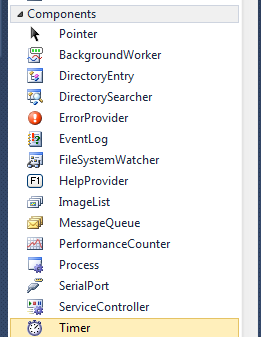 Using the Timer Control
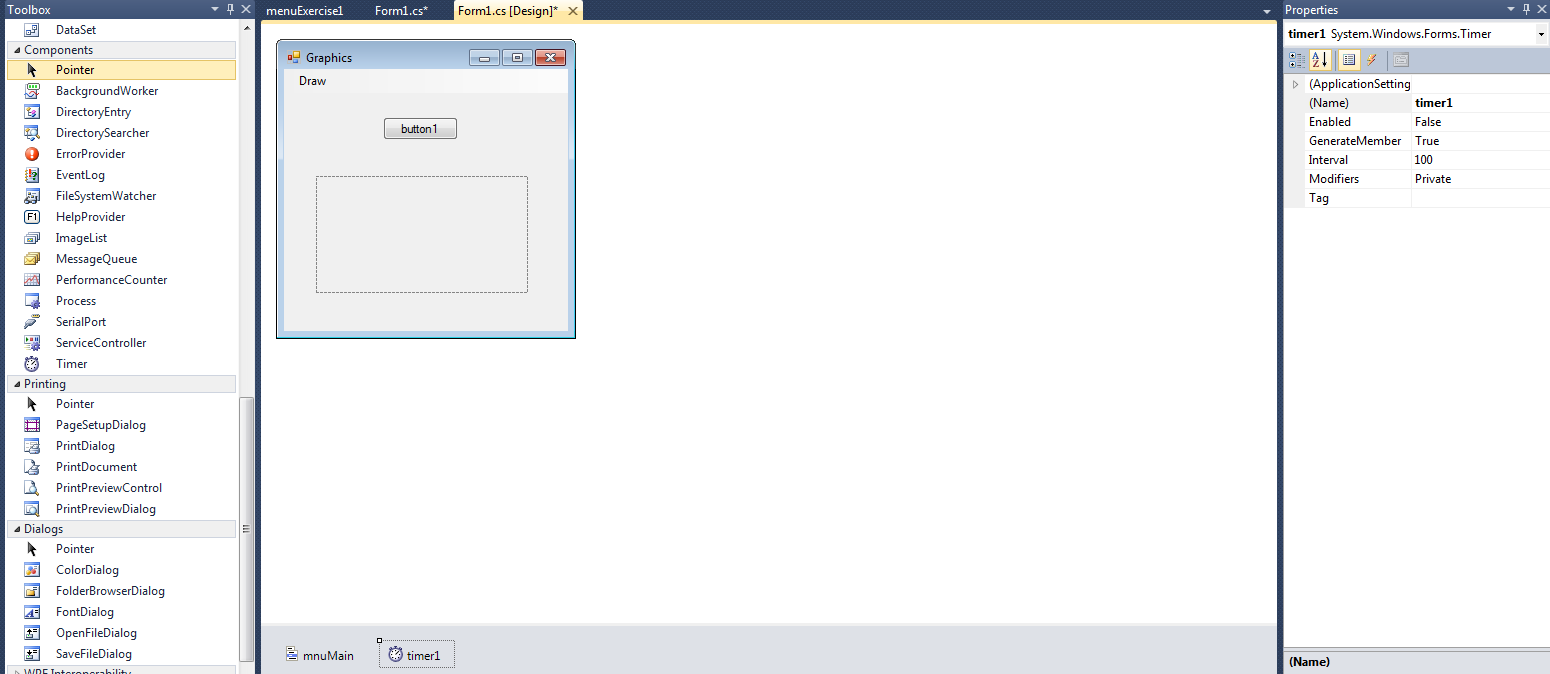 Timer Properties
Timer1 in the Component Tray
Timer Control
Using the Timer Control
To set the timer interval at runtime.   tmrName.Interval = number in milliseconds   
Example:   tmr2Secs.Interval = 2000

To enable/disable the timer at runtime.   tmrName.Enabled = True/False
Example   tmr2Secs.Enabled = True
Using the Timer Control
To create an event for the timer, create a Tick event.
Double Click on the Timer control
Type the code

The code that is to repeat goes in the timer tick event.

To start the timer	timer1.Start()

To stop the timer	timer1.Stop()
PictureBox & Timer Example
Private Sub tmrChange_Tick(ByVal sender As Object,  ByVal e As _ System.EventArgs) Handles tmrChangeTick

 
Const MAX_IMAGES As Integer = 3
Static ImageNum as Integer = 0			‘use Static to hold the value.
Select Case ImageNum
    Case 0
	Me.picImage.Image = My.Resources.fish
    Case 1
	Me.picImage.Image = My.Resources.star
    Case 2
	Me.picImage.Image = My.Resources.moon

	
 ImageNum = (ImageNum + 1) Mod intMAXIMAGES    'determine next image number

 End Sub
The Graphics Class
The Graphics class can be used to draw shapes.

This class contains methods for creating circles, lines, rectangles and other shapes on a drawing surface.
The drawing surface can be the surface of a form, a button or almost any other control object.	

The drawing surface is define by assigning an object’s surface to a Graphics object.
The CreateGraphics Control
CreateGraphics control

A control class method

Encases a specific object surface area

Available with most control objects
The CreateGraphics Control
The drawing surface can be the surface of a form, a button or almost any other object.

Syntax

Dim SurfaceName As Graphic = controlObject.CreateCraphics

Examples to declare the drawing surface

Using the Form itself as a surfaceDim FormSurface As Graphic = Me.CreateGraphics 	

Using a Button as a surfaceDim ButtonSurface As Graphic = btnOn.CreateGraphics
Drawing on the Graphics Surface
Defining a Drawing Pen
Drawing on a surface requires a Pen object
The pen, pen color and line thickness are declared in the same statement.

Creating a Drawing Pen
The keyword New declares a new object. 
Syntax    Dim PenName As New Pen(Color.whatever, size)
Size must be an integer

Example:       Dim ThinAquaPen As New Pen(Color.Aqua, 2)

Why create a pen?
You can use this penin multiple places, then if you want to change the color, you only have to change it in the declaration
Drawing on the Graphics Surface
After defining a surface and a pen, Graphics class methods are used to draw on the surface.

Drawing Surface

A grid consisting of a set of points with x values and y values.

Each point is a pixel.

0,0 is the upper-left corner.

Size Property of an object stores both a height an width and can be used to determine the point in the lower-right-hand of an object.
Graphics Methods
Require a pen along with the shape position and size.

DrawLine(pen, x1, y1, x2, y2)
Draws a line that extends from x1, y1 to x2, y2
Example   surface.DrawLine(MyRedPen, 20, 50, 150, 50)
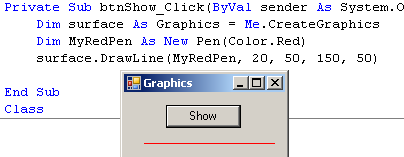 Graphics Methods
DrawRectangle(pen, x1, y1, width, height)
Draws a rectangle with the upper-left corner at coordinates x1, y1 on a graphics object and is width wide and height high 

Example   surface.DrawRectangle(MyRedPen, 50, 50, 100, 50)
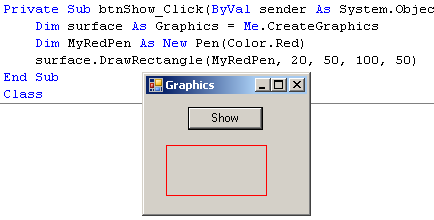 Drawing on the Graphics Surface
DrawEllipse(pen, x1,y1,width, height)
Draws an ellipse within a rectangular area that has its upper-left corner at coordinates x1, y1 on a graphics object and is width wide and height high
Example   surface.DrawEllipse (MyRedPen, 50, 50, 50, 50)
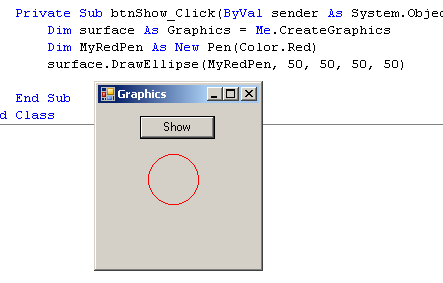 Drawing on the Graphics Surface
DrawArc(pen, x1,y1,width, height, startAngle, sweepAngle)
Draws an arc that starts at angle startAngle and continues clockwise sweepAngle degrees.
The arc is within a rectangular are that has its upper-left corner at coordinates x1, y1 on a graphics object and is width wide and height high
Example   surface.DrawArc(MyRedPen, 50, 50, 50, 50, 0, 180)
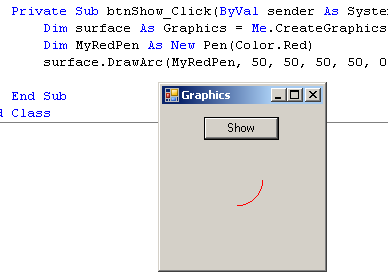 Drawing on the Graphics Surface
Clear(color)
Clears the drawing surface with color 

Example
   surface.Clear(me.Backcolor)	

‘Wipes the surface with the color of the form
The Pen
The Pen class contains the DashStyle property for defining pen style.

DashStyle Options
Solid, Dash, Dot, DashDot, DashDotDot, Custom

Example of Declaring a Pen ObjectmyPen.DashStyle = Drawing2D.DashStyle.DashDotDot
Drawing Solid Shapes
The Graphics class also includes methods for creating solid (filled) shapes

Example of Declaring a SolidBrush Object

Dim PurpleBrush As New SolidBrush(Color.BlueViolet)

Why create a brush?
You can use this brush in multiple places, then if you want to change the color, you only have to change it in the declaration.
Drawing Solid Shapes
The Graphics class methods that fill shapes require a brush along with the shape position and size.

FillRectangle(brush, x1, y1, width, height)
Surface.FillRectangle(blackBrush, 0, 0, 200, 200)

FillEllipse (brush, x1, y1, width, height)
Surface.FillEllipse(GreenBrush, 0, 0, 200, 200)

FillPie(brush, x1, y1, width, height, startAngle, sweepAngle)
Surface.FillPie(violetBrush, 0, 210, 50, 50, 0, 180)    'half circle
The Point Structure
A point has an x-coordinate and a y-coordinate that together indicates a specific location

Example of declaring a point:

		Dim MinPoint as Point				MinPoint.X = 0
		MinPoint.Y = 0
The Point Structure
You can declare a point with the X and Y values included when the keyword New is used

Example:
		Dim MinPoint As New Point(0,0)

You can overload a Graphics method to accept Point variables in place of coordinates.
The Point Structure
Using the size property of an object, you can set a maximum point that can be updated if the object is resized.

Example of declaring a point:
 Dim MaxPoint as New Point (Me.btnDrawHere.Size.Width,Me.btnDrawHere.Size.Height)
Using the Graphics Class for Polygons & Curves
The Graphics class also includes methods for creating polygons and curves on a drawing surface.

The number of points that define a curve or polygon vary depending upon the specific shape. 

A set of points in an array is required by these methods.

Creating a Points array	Dim CurvePoints() As Point = {New Point(10, 30), New Point(35, 35), New Point(75, 80), New Point(120, 20)}
Polygons & Curves Using a Points Array
DrawCurve(pen, points)
Creates a curve on a Graphics object using the points in the points array
Each point will represent where the line drawn will curve.

DrawClosedCurve(pen, points)
Creates a closed curve on a Graphics object using the points in the points array
Each point will represent where the line drawn will curve.
The curve is automatically continued from the last point to the first point to close the curve.
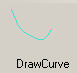 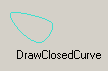 Polygons & Curves Using a Points Array
FillClosedCurve(brush, points)
Creates a filled, closed curve on a Graphicsobject using the points in the points array.
Each point will represent where the line drawnwill curve.
The curve is automatically continued from the last point to the first point to close the curve.

DrawPolygon(pen, points)
Creates a closed polygon on a Graphics object using the points in the points array.
Each point will represent where the line drawn will change.
A line is automatically created form the last point to the first to close the polygon
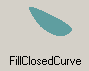 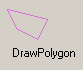 Polygons & Curves Using a Points Array
FillPolygon(brush, points)
Creates a filled, closed polygon on a Graphics object using the points in the points array.
Each point will represent where the line drawn will change.
A line is automatically created form the last point to the first to close the polygon
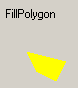 Drawing Shapes Examples
Create a program that will draw an example of each of the Draw and Fill methods learned.
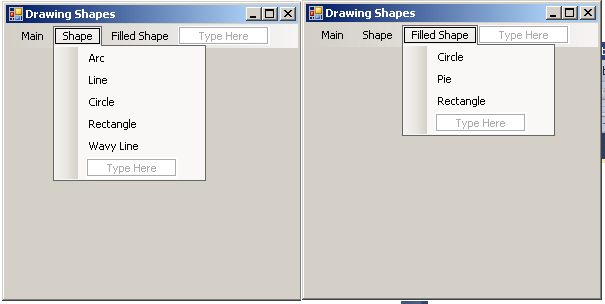 Drawing Shapes Examples
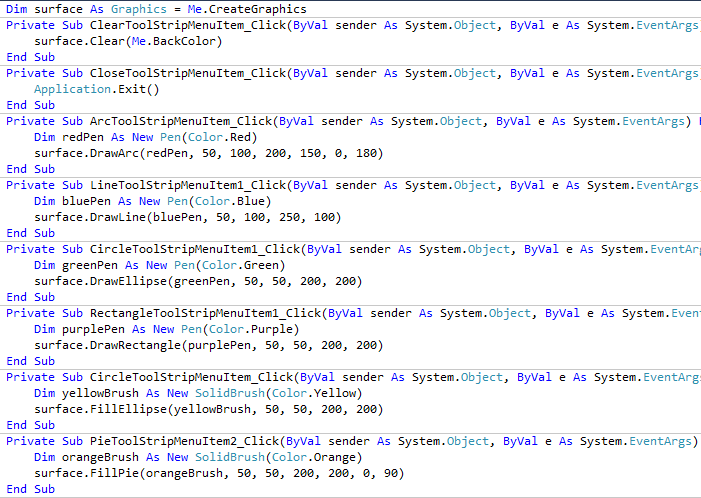 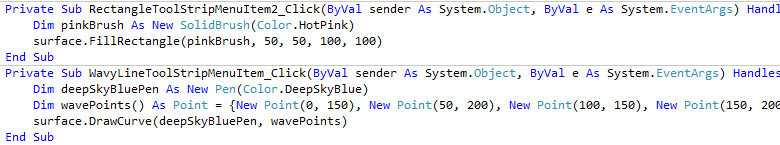 Drawing Shapes Examples
Sample output.
Note that the graphics are drawing over each other.
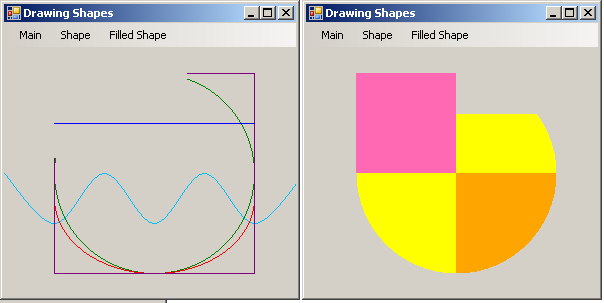 Curves & Polygons Examples
Create a program that will draw an example of each of the Draw and Fill methods learned that use the Points array.
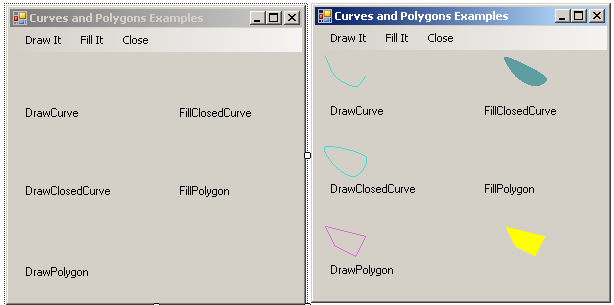 Curves & Polygons Examples
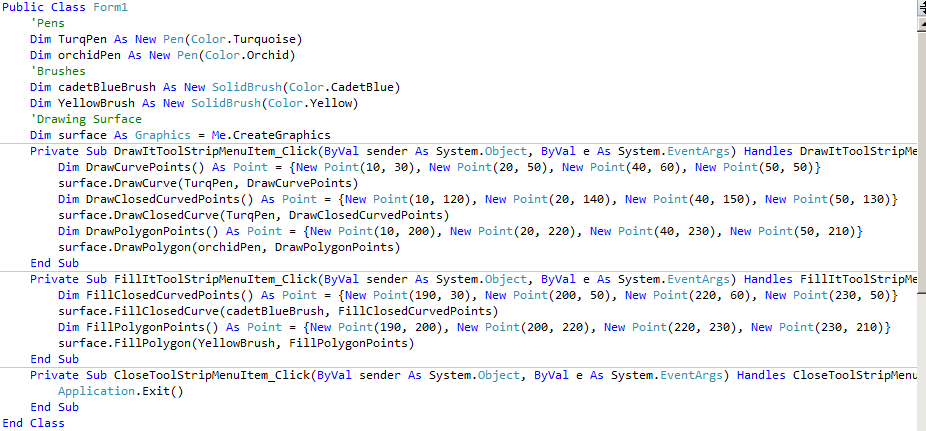 Conclusion
This PowerPoint provided an overview of the Graphics Class in Visual Studio.

For more information on timers:
http://msdn.microsoft.com/en-us/library/5b4t5f7s.aspx

For more information on graphics
http://msdn.microsoft.com/en-us/library/ac148eb3.aspx